Gateway to Ag Careers 
2023 Presentation
Kelsey Vourazeris
Third-Year Ph.D. Candidate 
Morrison School of Agribusiness
Background
2
Kelsey Vourazeris
11/10/2023
Research Interest: Green Technology
3
Kelsey Vourazeris
11/10/2023
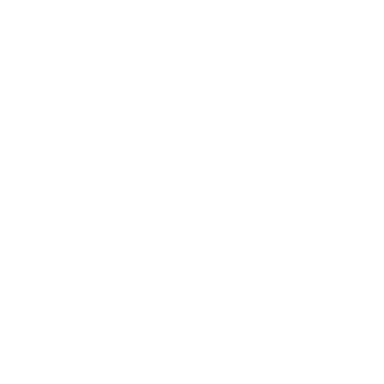 W. P.  Carey School of Business
Thank You
Connect with me on LinkedIn
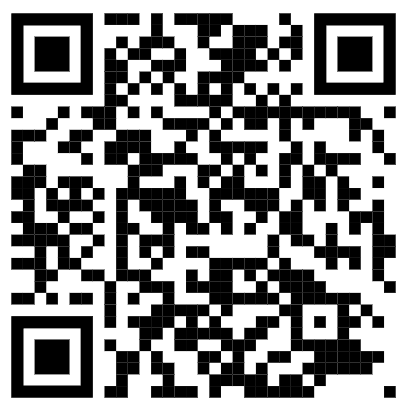 Third-Year Ph.D. Candidate
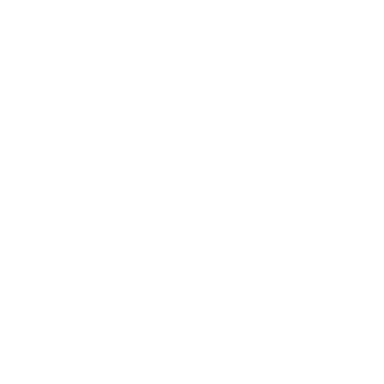 Kelsey Vourazeris
kvouraze@asu.edu
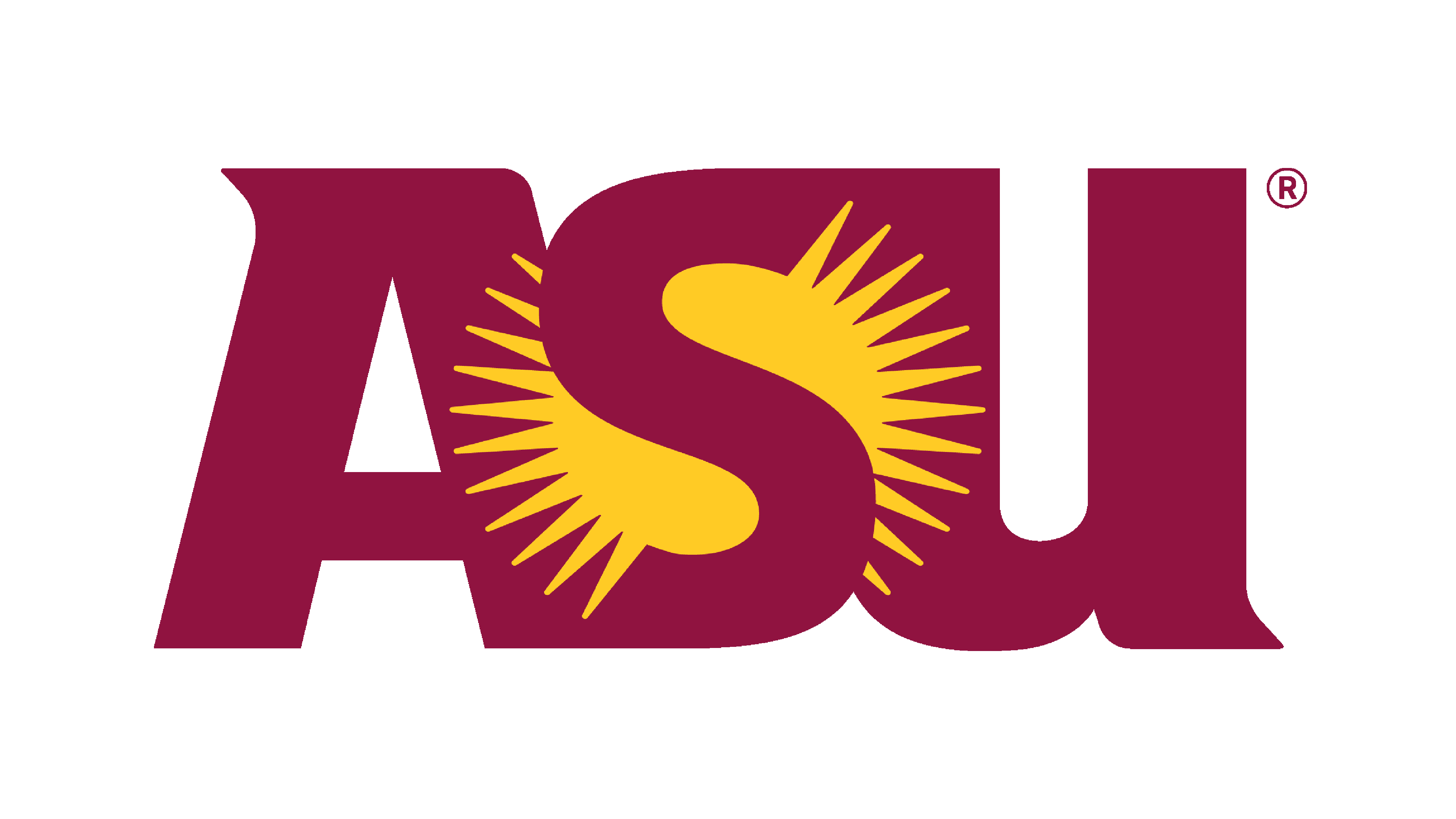 [Speaker Notes: https://asu.co1.qualtrics.com/jfe/form/SV_4HInayOjRiNUsR0]